IL PADRE BUONO
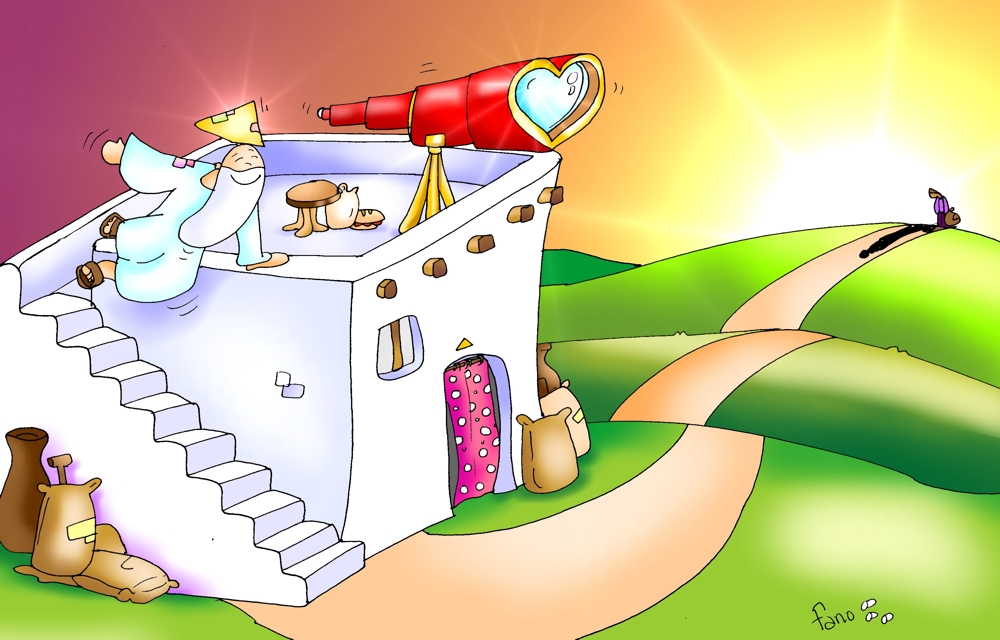 ASCOLTA LA STORIA
https://youtu.be/UqPJXu7TkjY
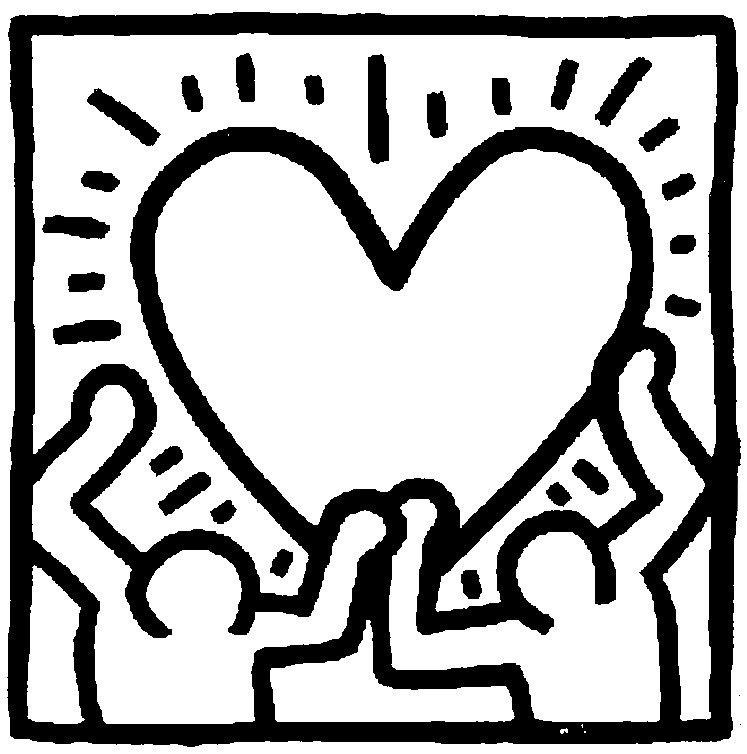 https://www.pinterest.it/pin/467741111283041084/
K. HARING
Colora il disegno raffigurante il perdono con la tecnica e i colori che preferisci
BUON DIVERTIMENTO!